Качество образования – качество жизни
Мочульская Анна Владимировна
Современные представления о качестве образования
Качество образования измеряется эффективностью людей, его получивших
В.К. Бацын
«Под качеством образования понимается характеристика системы образования, отражающая степень соответствия реальных достигаемых образовательных результатов нормативным требованиям, социальным и личностным ожиданиям»
А.М. Новиков
Приоритет мышления над знанием
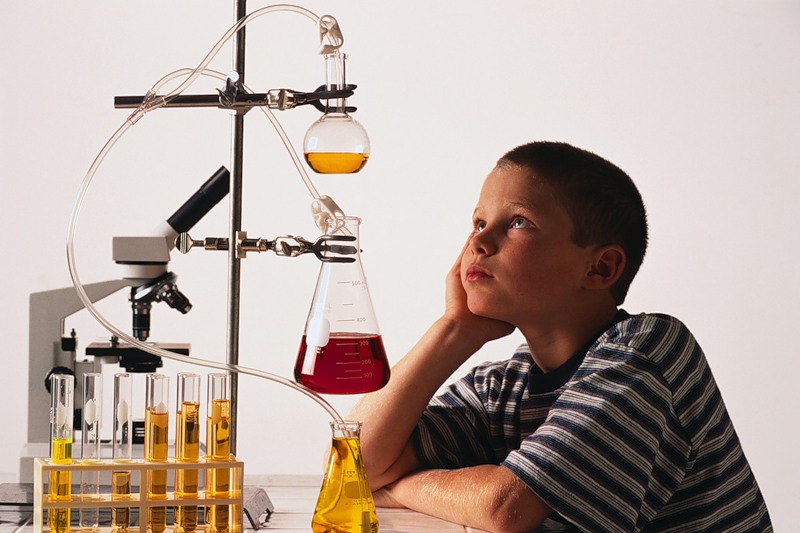 Приоритет творческого начала в человеке
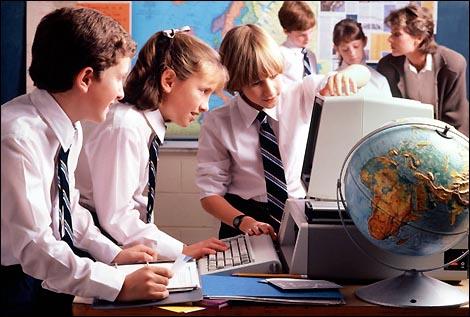 Приоритет в воспитании гибкой, динамичной личности
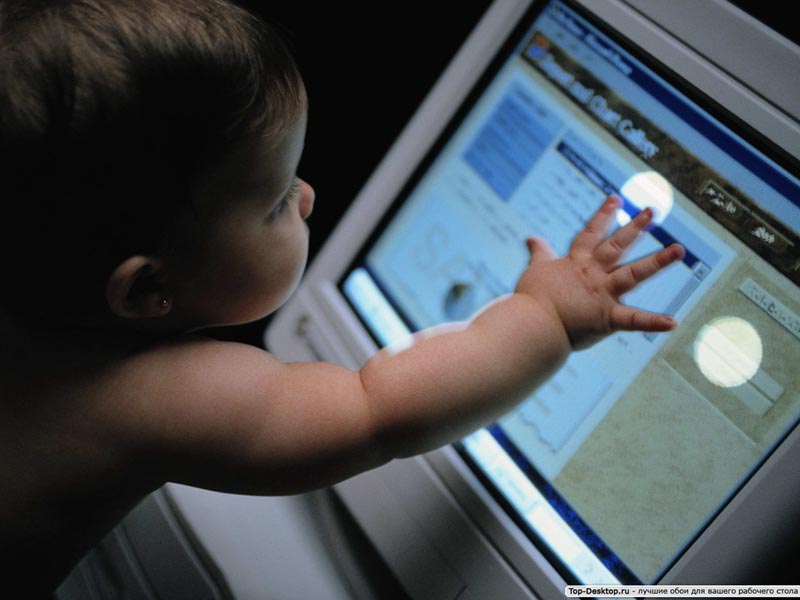 Приоритет ценности эмоциональных переживаний
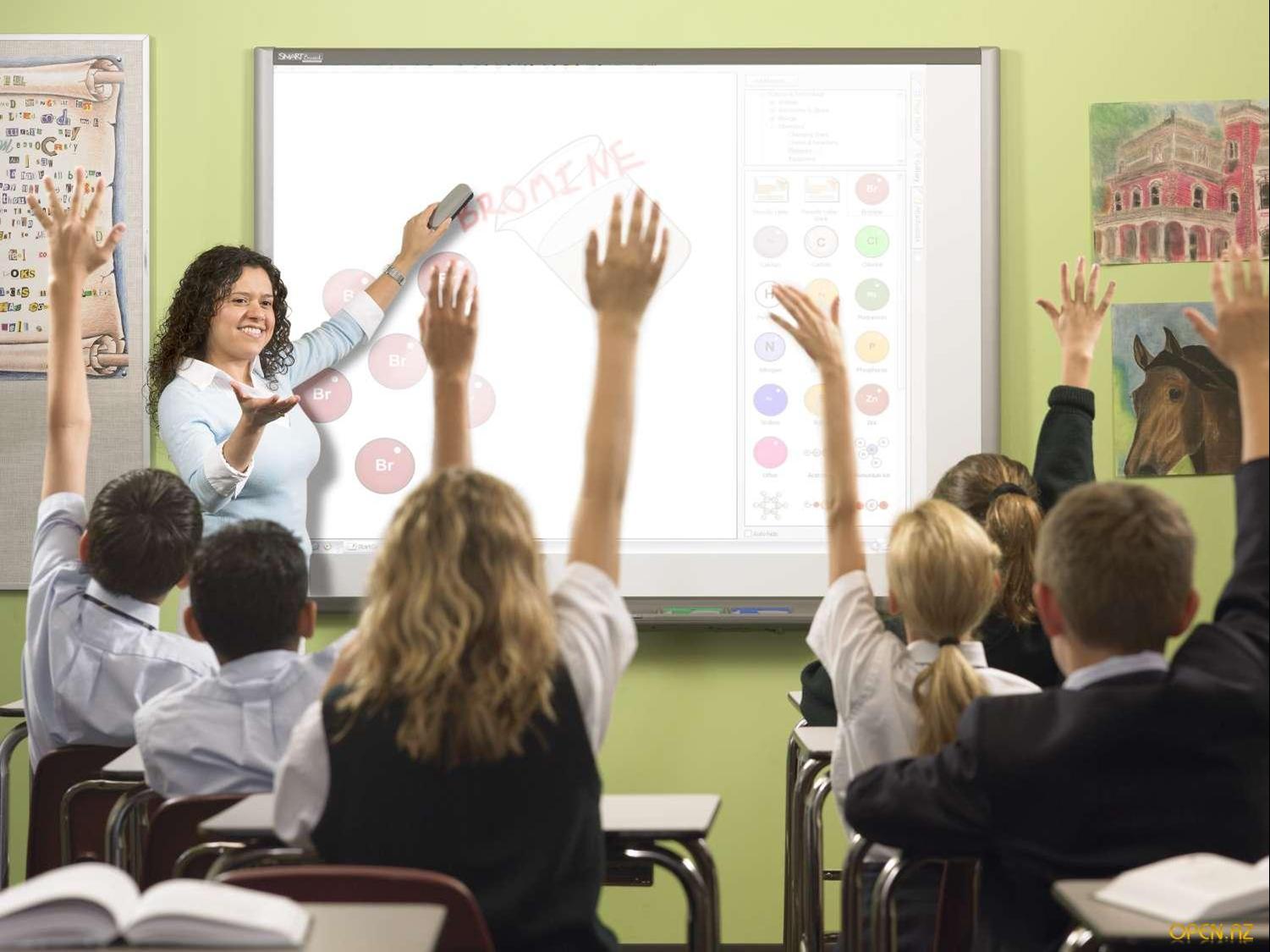 Приоритет диалога над монологом
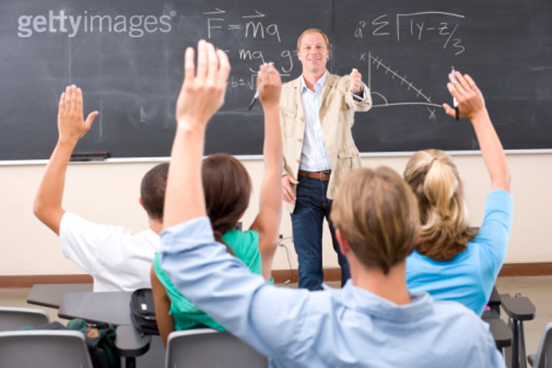 Приоритет мультикультурности над монокультурностью
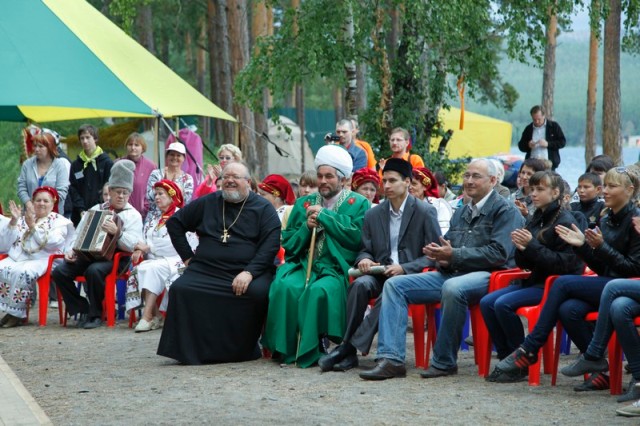 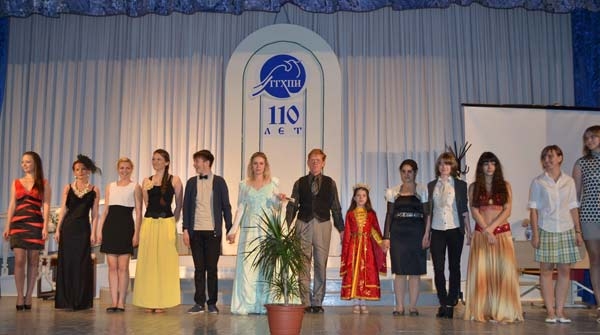 Приоритет реальной жизни над «ученой книжностью»
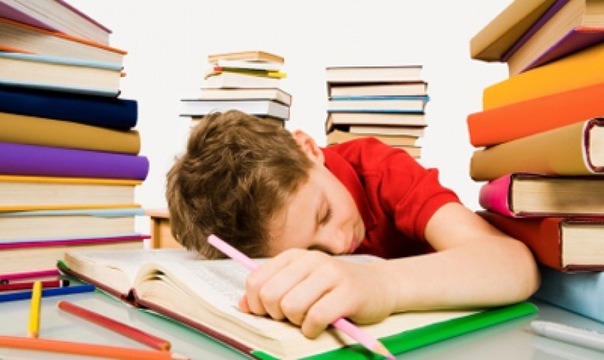 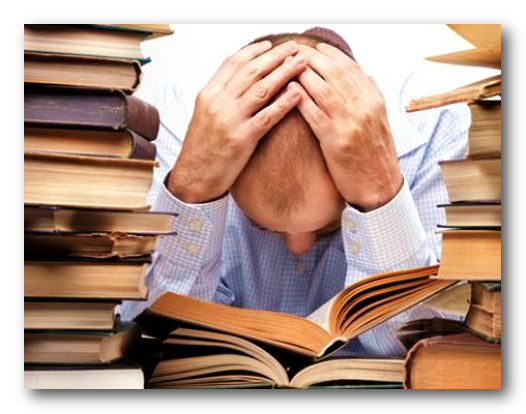 Приоритет смысла над целесообразностью
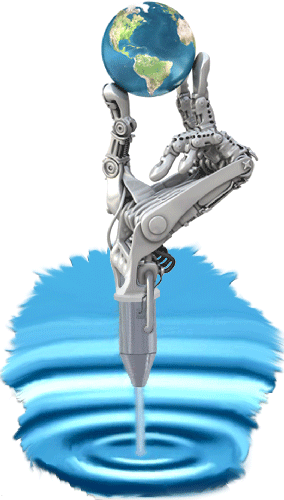 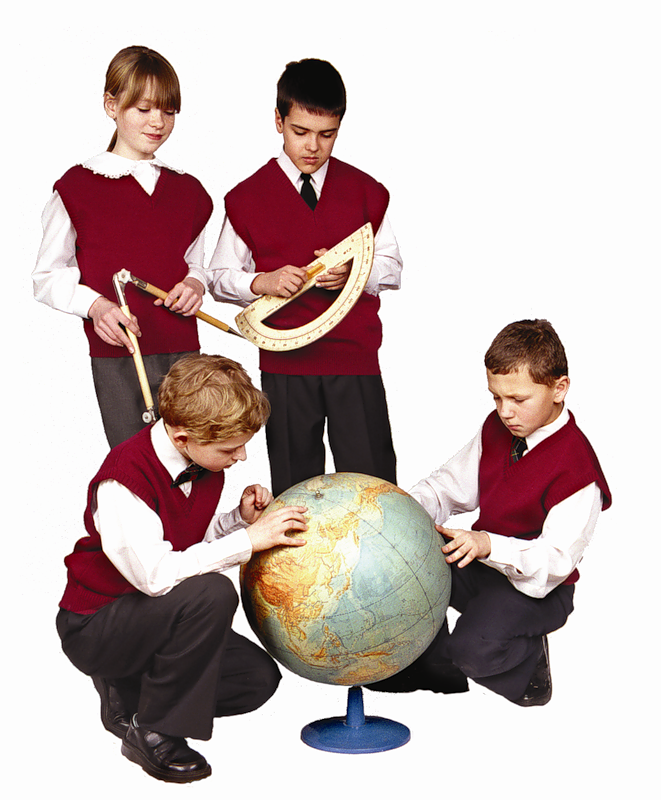